Bolquère Village Station
(2022 – 2023)
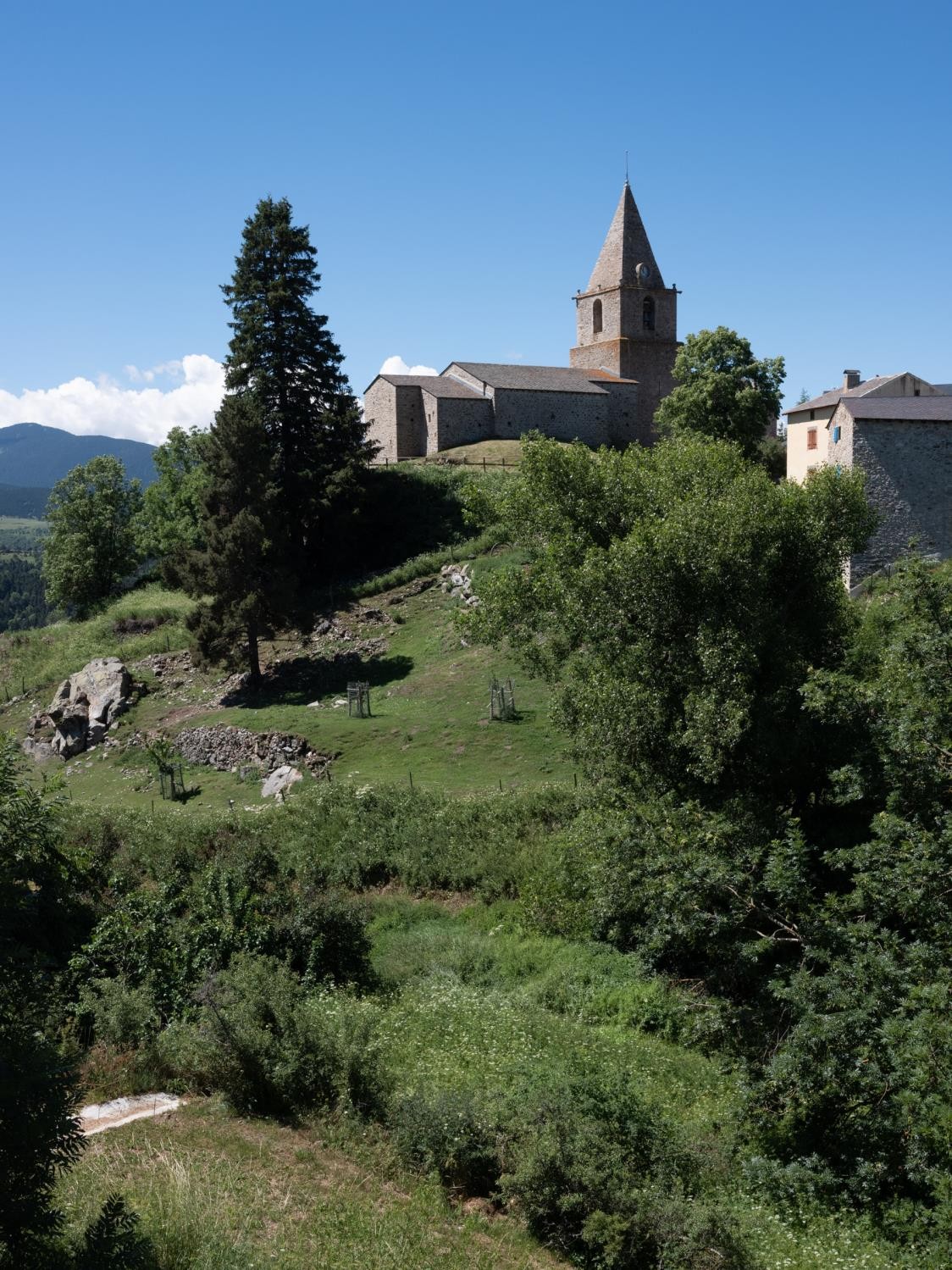 Pourquoi faire un atelier ? Quel objectif ?

Le partenariat / dossier de candidature / financements

Préparer les séjours
L’atelier Hors les Murs  V – Les actions post atelier
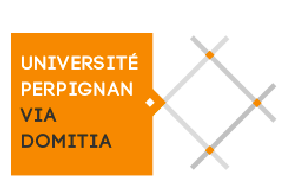 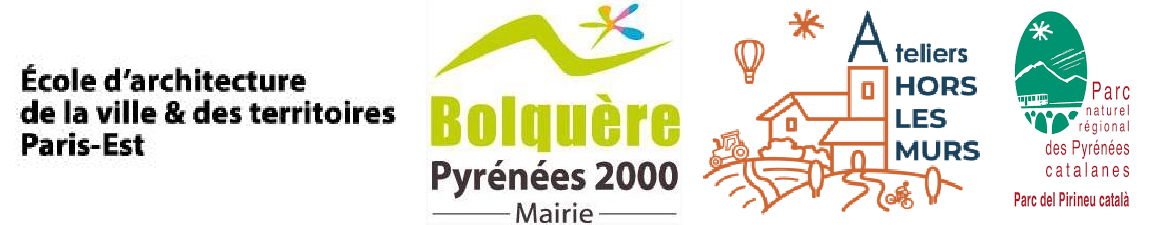 I- Pourquoi faire un atelier ? Quel objectif ?
La commune de Bolquère, éligible au dispositif « Bourg-Centre » (Région Occitanie), est à la recherche de perspectives pour faire face aux  enjeux de demain : augmentation des températures (donc diminution de l’enneigement), crise de l’énergie, diminution de la ressource en eau  etc…
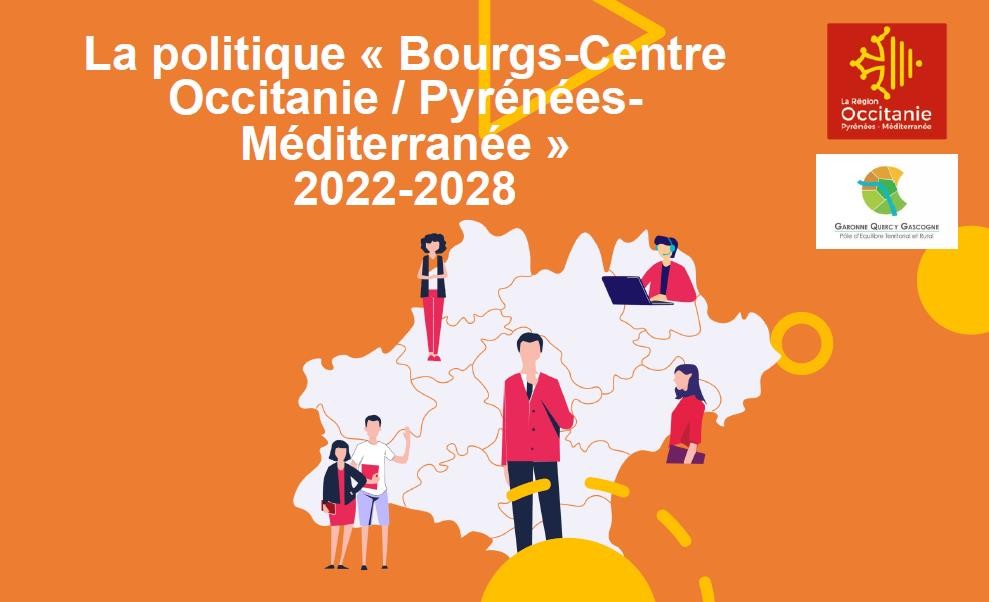 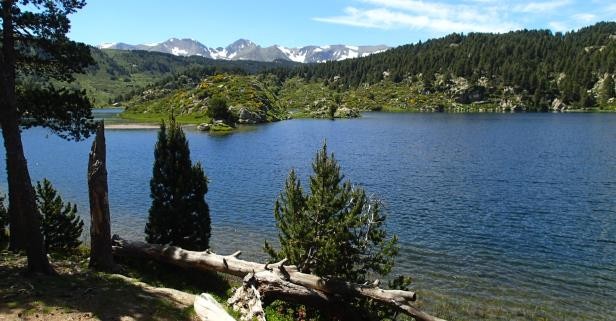 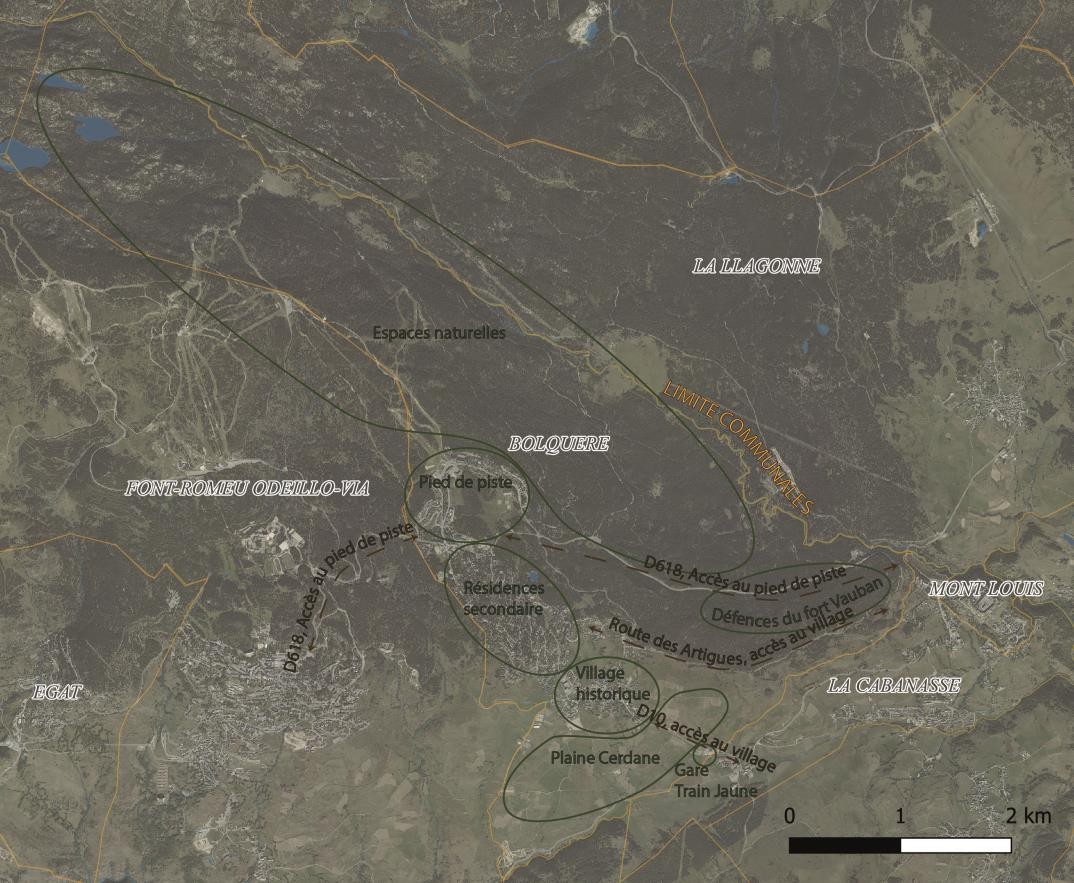 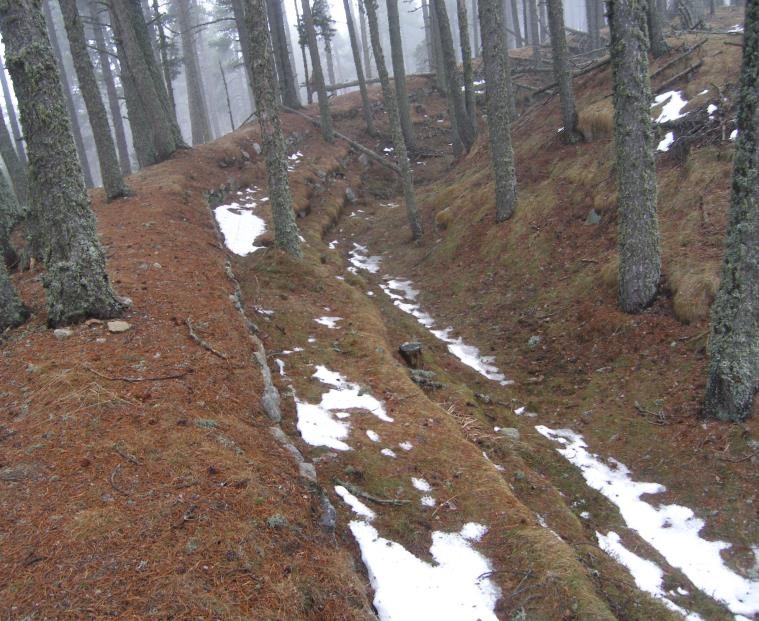 Etang de Pradella
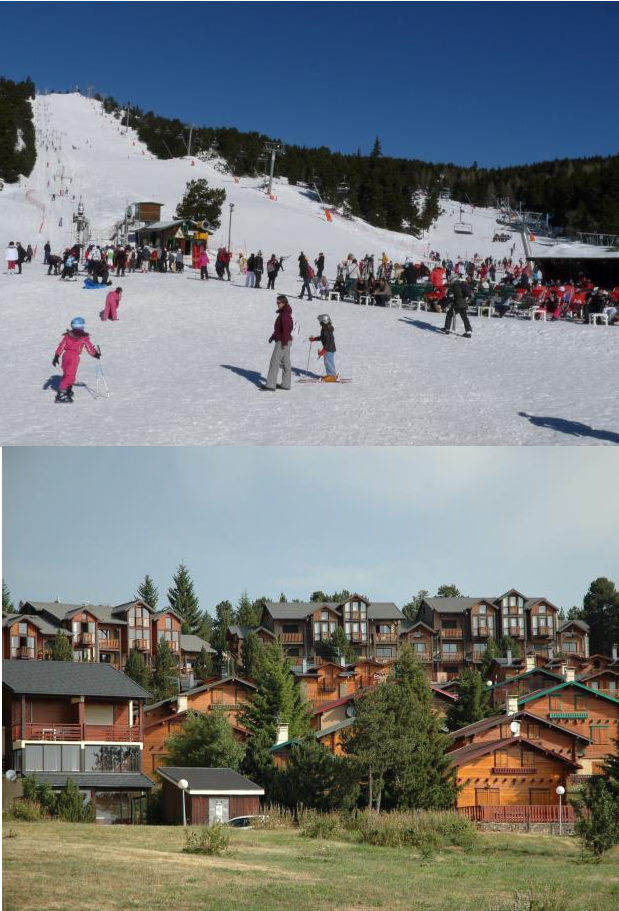 Fortification des  sites d’artillerie  Vauban
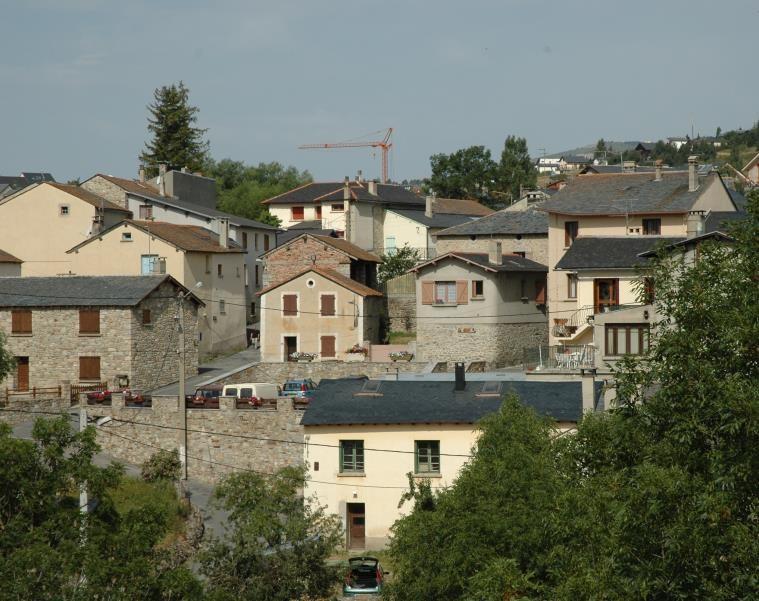 Pied de piste
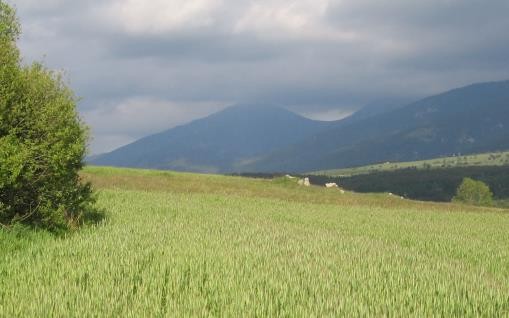 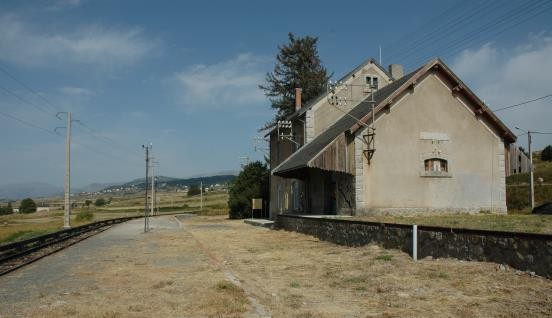 Vieux village
Résidences secondaires
Gare du Train Jaune
Plaine agricole
II- Le partenariat / dossier de candidature /  Moyens de financements
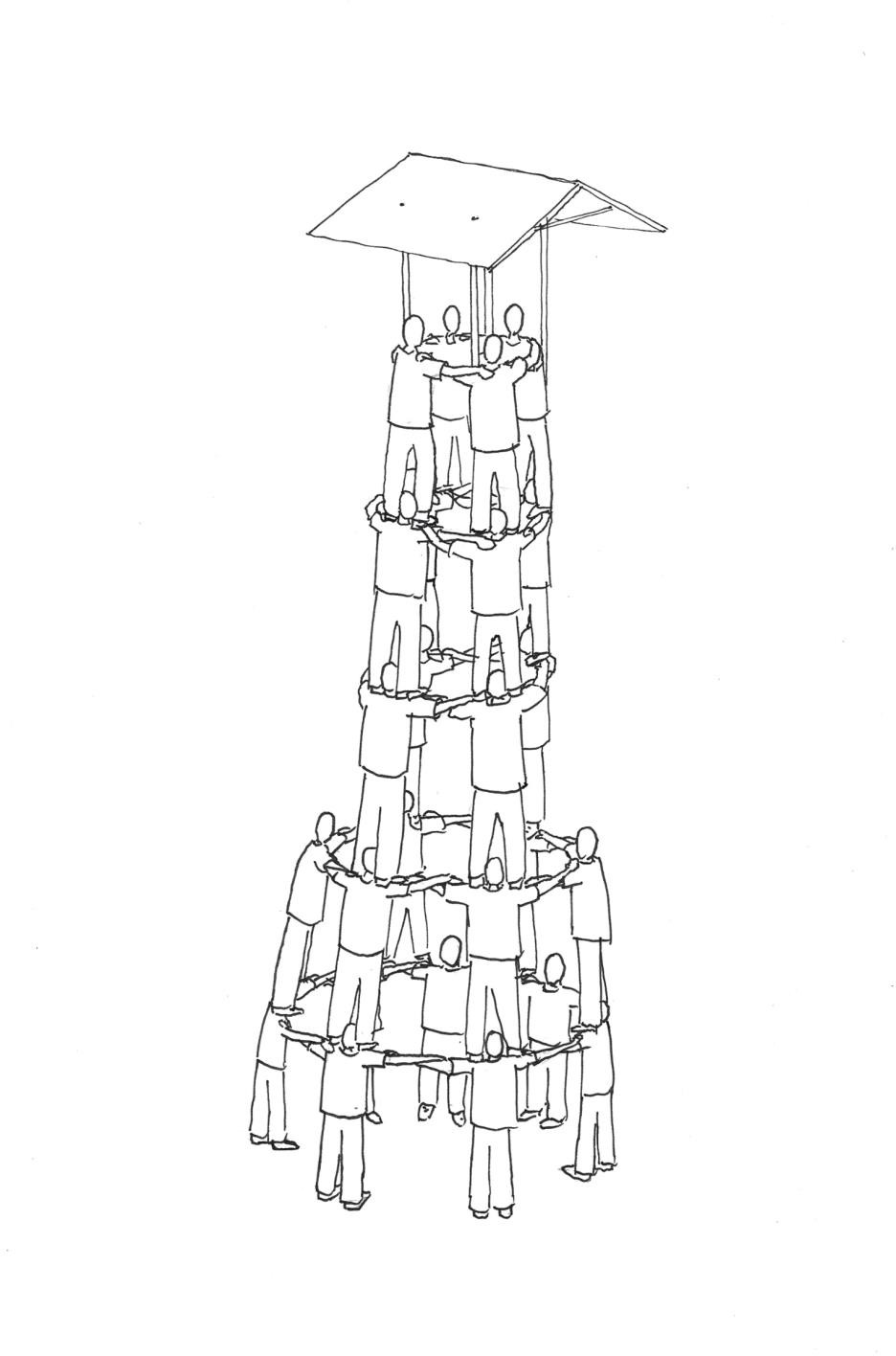 Identifier les enseignements qui répondront au
contexte et à l’objectif visé par les élus et le PNR

Coconstruire un dossier de candidature ; éléments  cadre de l’atelier :
Moyens de financements / dépenses
Sujets d’études des étudiants et  enseignants
Périodes de travail : In / ex situ
Engagements des acteurs locaux : élus /  intervenants locaux / école et Université /  PNR / FNPNR

Demander des subventions en s’appuyant sur le cadre  de l’atelier tout en ouvrant sur les étapes suivantes pour  illustrer la finalité du travail
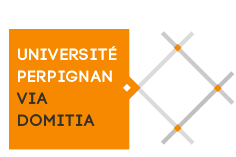 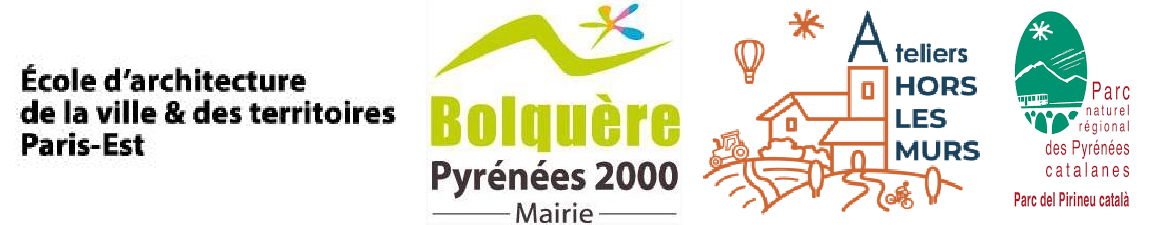 III- Préparer les séjours
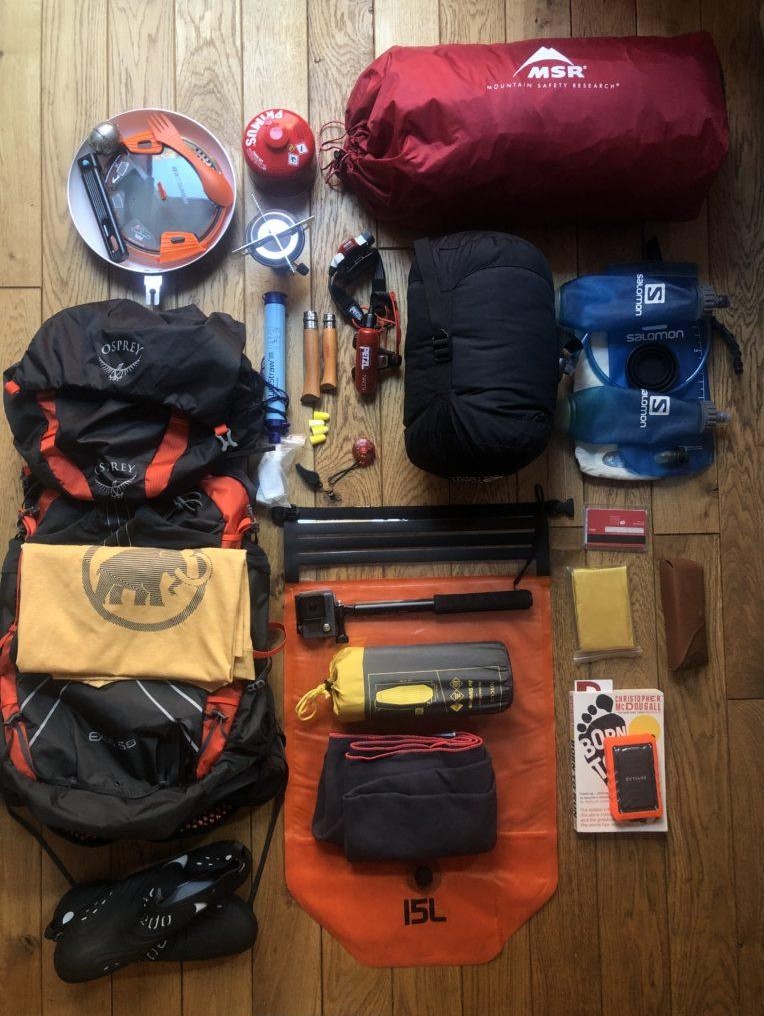 Articulation des séjours entre école et Université / transmission
du travail effectué
Les déplacements
déplacements Ecole / Université <=> site d’étude
Le déplacements des étudiants sur site
L’Hébergement
Logements
Salle de travail
Repas :
Repas communs, sandwich, temps de convivialité, etc…
Matériels :
Vidéoprojecteur, plans, carte IGN, etc…
Les acteurs locaux à rencontrer par thématiques :
. Politique d'aménagement supra-communale
. Politique d'aménagement communale et station
. Enjeux environnementaux
. Tourismes/ commerces
. Ressources locales
. Agriculture
. Histoire et patrimoine
. Etc…
Source : https://baroudeursliegeois.com
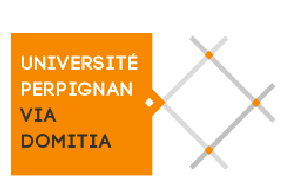 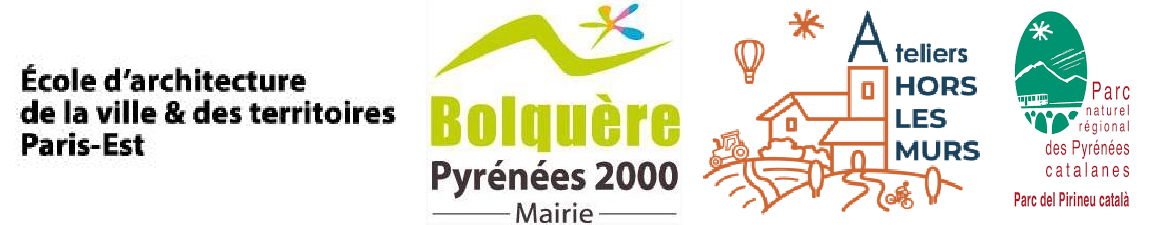 IV- L’atelier Hors les Murs
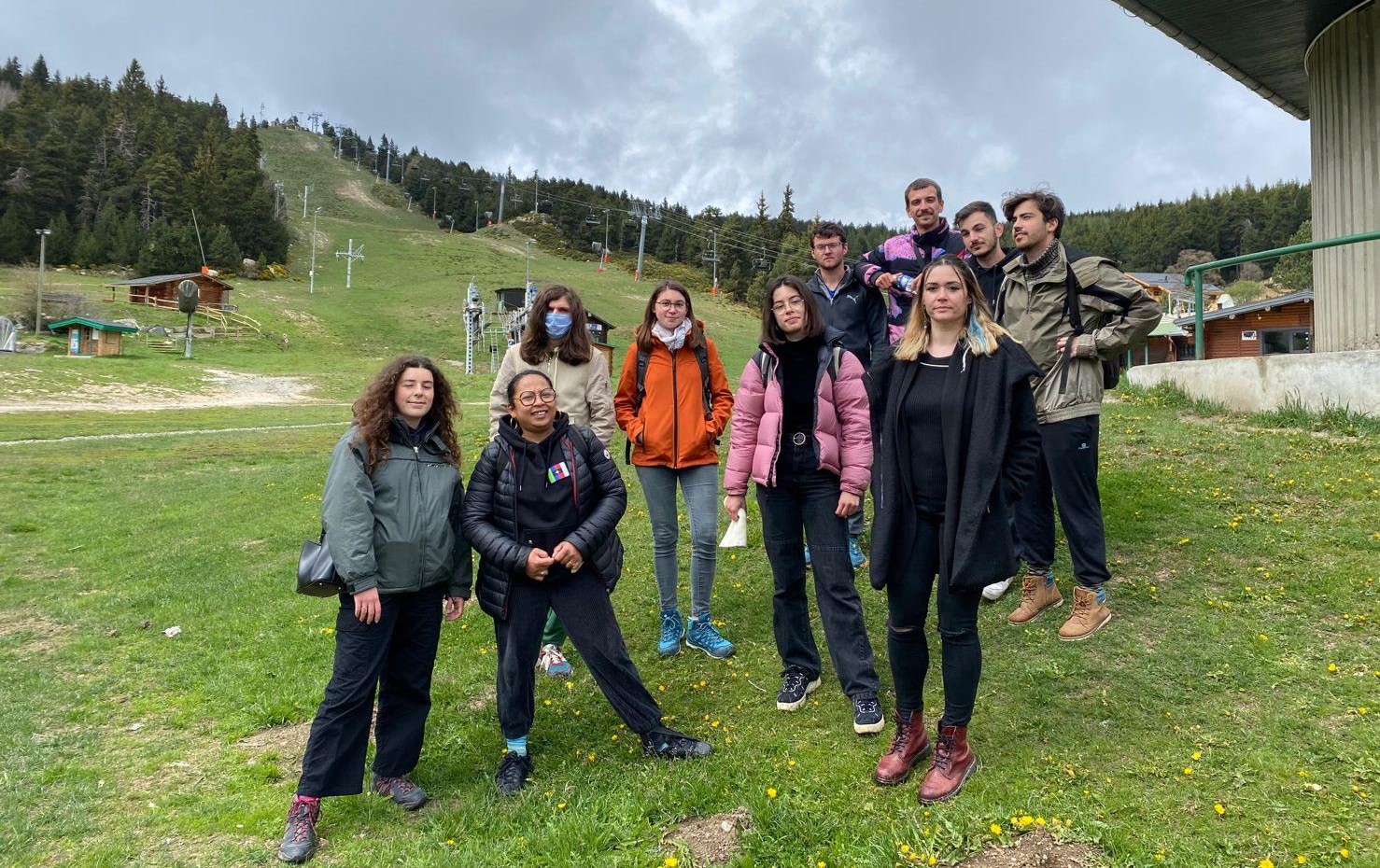 Accueillir les étudiants et professeurs

Accompagner pendant le séjour : faciliter les relations avec  les acteurs locaux et la population

Participation aux avancées des groupes de travail : apport
des connaissances du Parc

Assurer le bon déroulement de l’atelier et pallier aux aléas
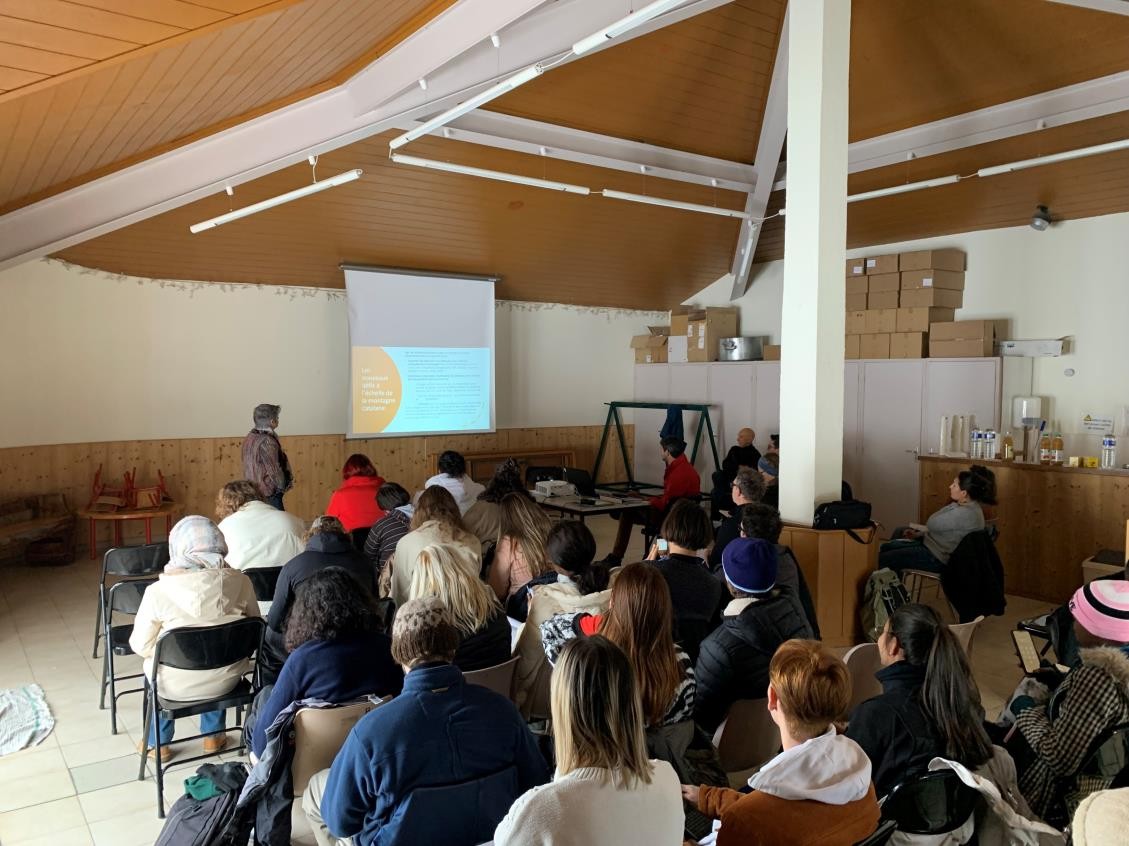 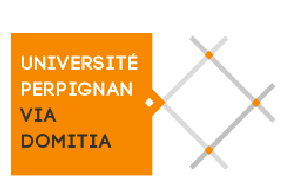 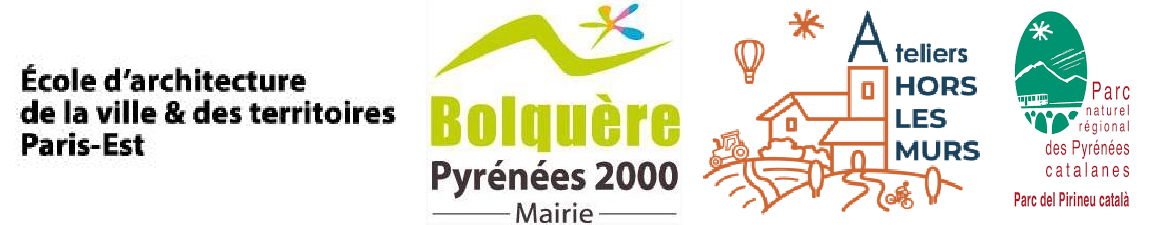 V – Les actions post atelier
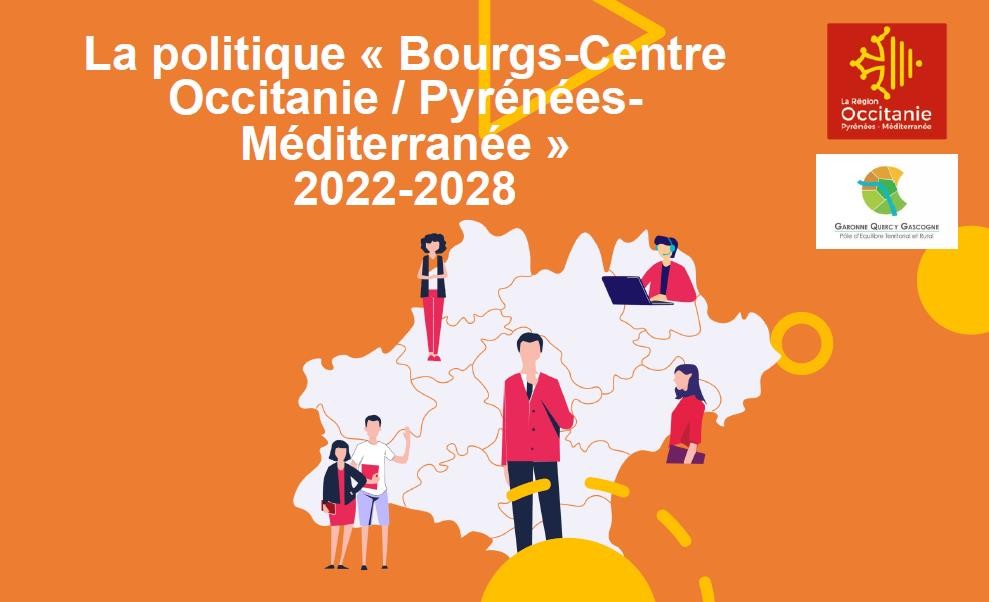 Les résultats seront exploités dans le cadre d’une réflexion  sur une politique d’aménagement globale (à l’échelle  communale) : économie, logements, revitalisation d’espace  public, environnement etc…

Restitution des étudiants et réception des études

Elaboration d’un livrable destiné au grand public pour
illustrer / communiquer sur l’atelier

Un stage de M2 pour appuyer l’élaboration du projet  de territoire en relation étroite avec le conseil municipal

Intégration du projet statué en conseil municipal :
Document de planification
Dispositif Bourg-Centre ou autre : PVD etc...
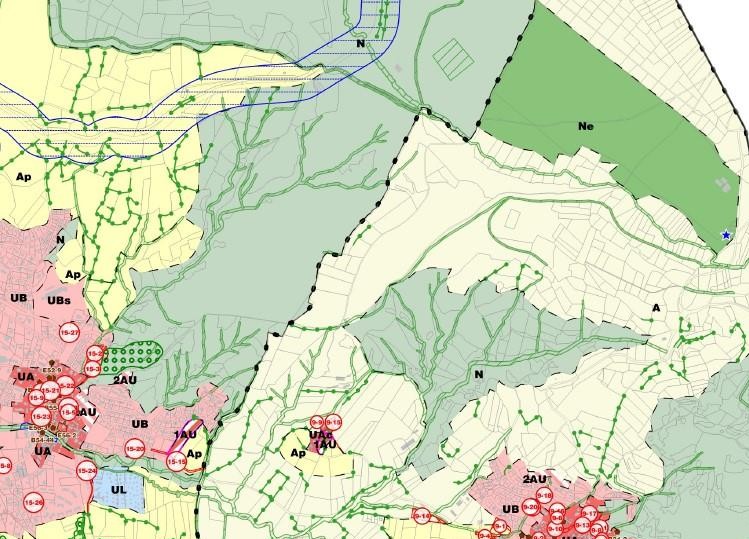 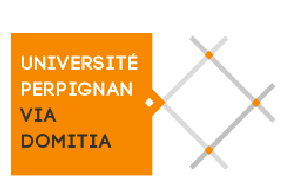 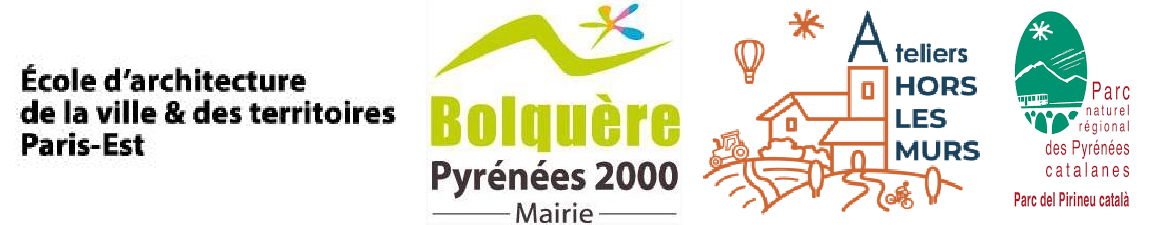 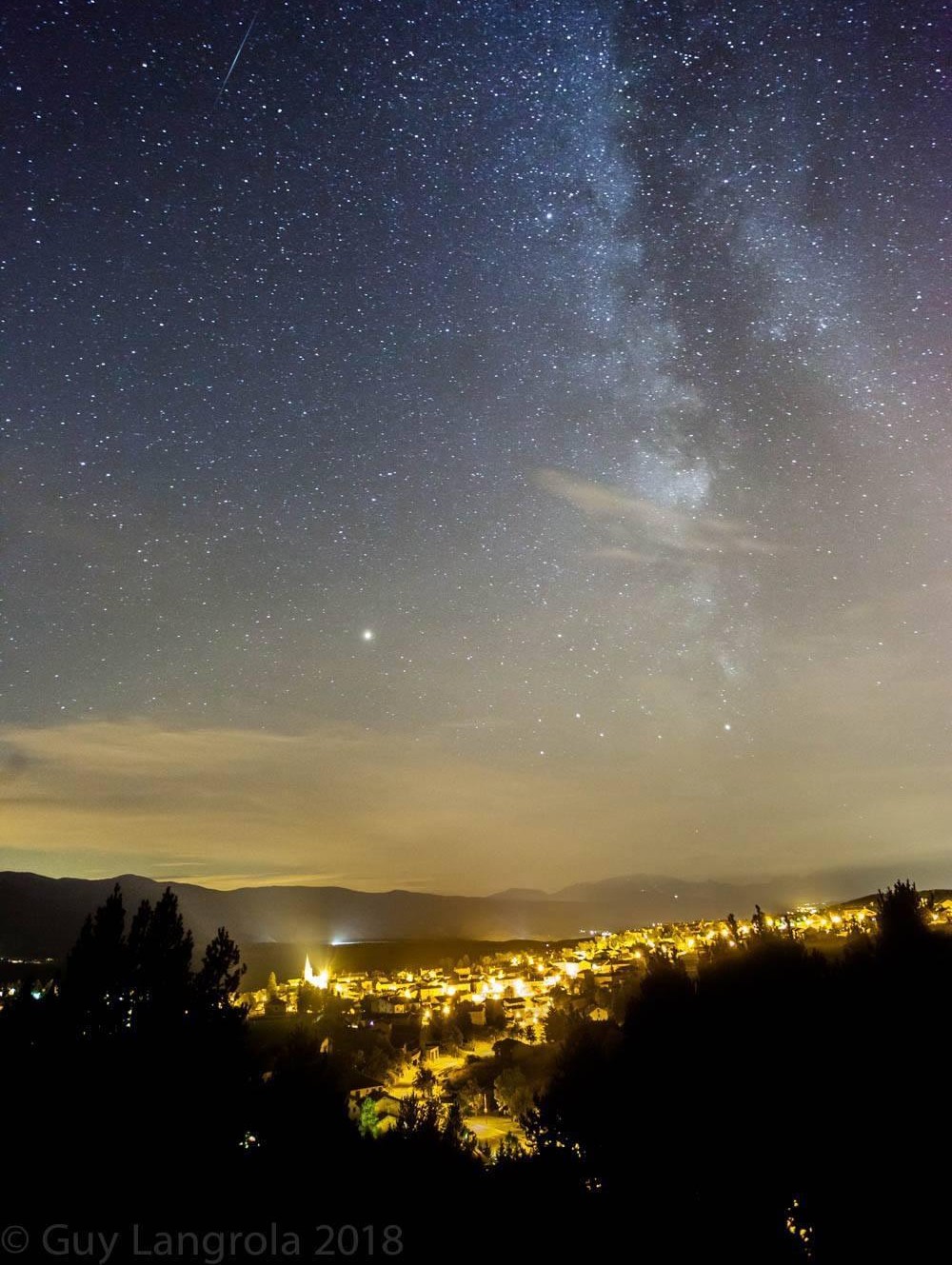 Merci de votre attention
Questions / Réponses ?
Préparation du  projet HLM et  validation de la  candidature  (janvier à sept)
Rédaction des  livrables
(juin à sept)
Atelier Hors les
Murs
(1 à 2 semaines)
Début du  travail étudiant  ex situ
(sept à février)
Poursuite du  travail ex situ et  restitution finale  (février à juin)
Vers  l’élaboration  d’un projet de  territoire …
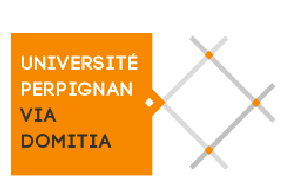 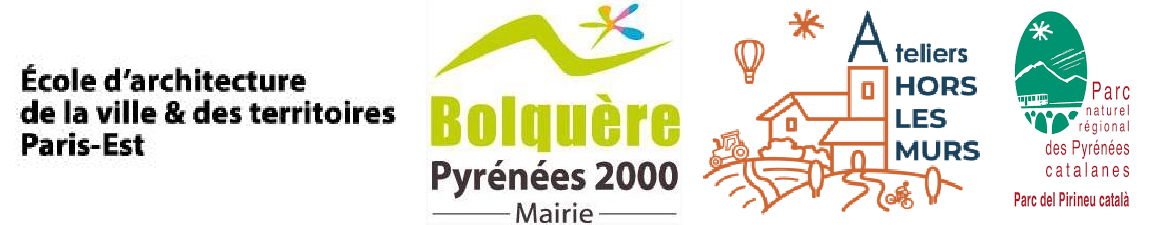